Dan broja pi 14.3
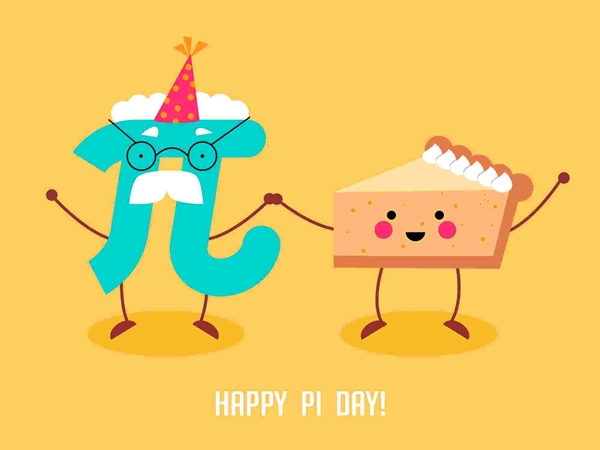 U početku je bio samo krug
Praktični Egipćani
Pametni Grci
Negdje oko 200. godine prije nove ere, Arhimed je našao da je vrijednost PI-a oko 3.14. Naravno, kako Grci nisu poznavali decimale, Arhimed je svoj rezultat za PI prikazao u obliku razlomka.

Od tog vremena, pa sve do 17-og stoljeća, o broju PI se nije mnogo pisalo. U to se vrijeme PI zvao i Ludolfov broj - po njemačkom matematičaru imenom Ludolph van Ceulen. Današnji poznati simbol (na slici) u vidu grčkog slova PI je prvi uporabio William Jones, matematičar iz Welsa koji je to uporabio 1706. godine
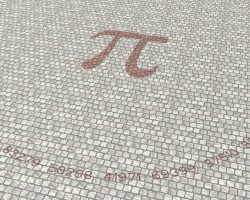 PRVIH 1000 ZNAMENKI BROJA PI
3.14159265358979323846264338327950288419716939937510582097494459230781640628 620899862803482534211706798214808651328230664709384460955058223172535940812 848111745028410270193852110555964462294895493038196442881097566593344612847 564823378678316527120190914564856692346034861045432664821339360726024914127 372458700660631558817488152092096282925409171536436789259036001133053054882 046652138414695194151160943305727036575959195309218611738193261179310511854 807446237996274956735188575272489122793818301194912983367336244065664308602 139494639522473719070217986094370277053921717629317675238467481846766940513 200056812714526356082778577134275778960917363717872146844090122495343014654 958537105079227968925892354201995611212902196086403441815981362977477130996 051870721134999999837297804995105973173281609631859502445945534690830264252 230825334468503526193118817101000313783875288658753320838142061717766914730 359825349042875546873115956286388235378759375195778185778053217122680661300 192787661119590921642019893809525720106548586327886593615338182796823030195 203530185296899577362259941389124972177528347913151557485724245415069595082 953311686172785588907509838175463746493931925506040092770167113900984882401285836160356370766010471018194295559619894676783744944825537977472684710404753464620804668425906949129331367702898915210475216205696602405803815019351 125338243003558764024749647326391419927260426992279678235478163600934172164
i
Današnji svjetski  rekord (službeni) s naučenih 70 030 znamenka broja PI napamet drži Indijac kojemu je za to trebalo 17 sati i 14 minuta.
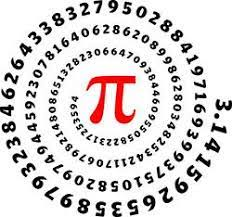 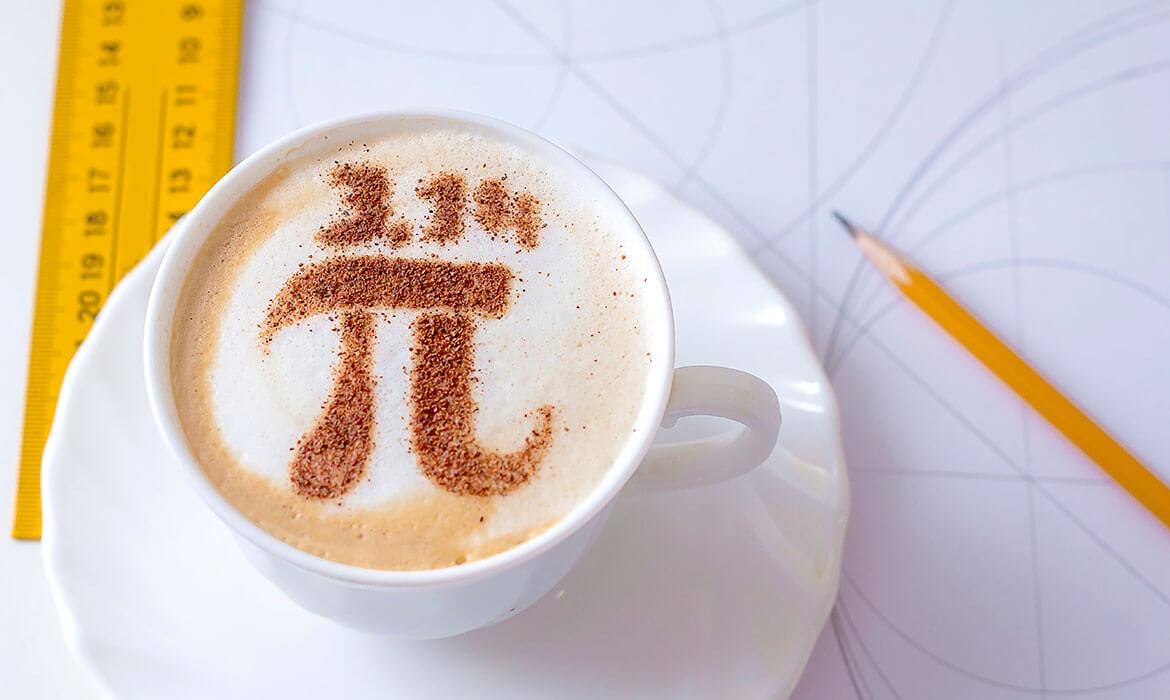 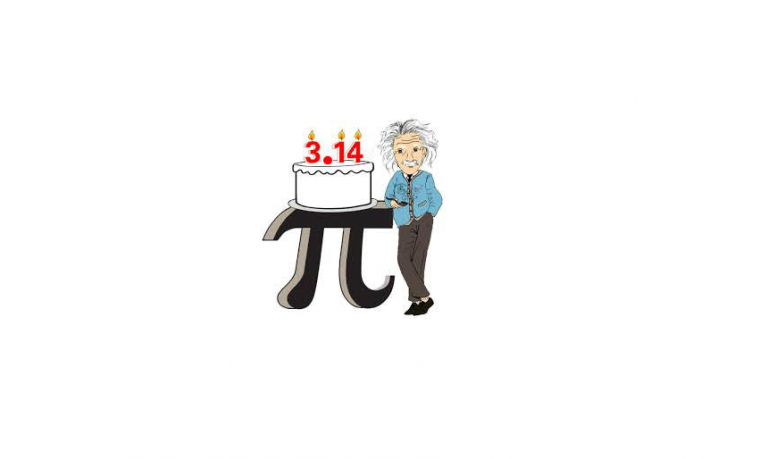 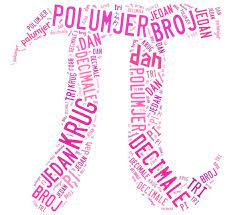 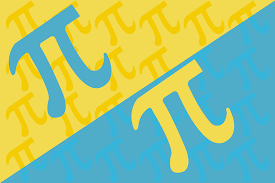 Kada i u koliko sati se slavi dan broja PI ?
Igrajući se brojkama dolazimo do najboljeg dana koji objašnjava broj Pi, a to je ožujak 14., 1592.g. u 6 sati i 53 minute i 59 sekundi (3,14159265359...), odnosno to bi mogao biti i jedan dan u budućnosti koji glasi: 3141.g. mjesec svibanj, dan 9. 2 sata 6 minuta 53 sekunde 59 stotinki sekunde.
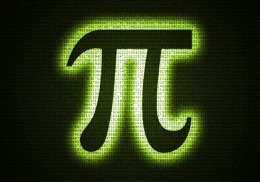 Dan broja Pi
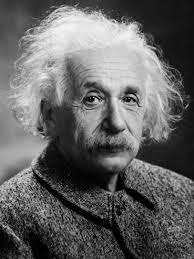 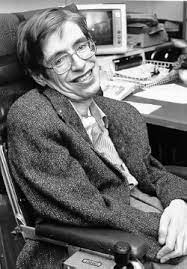 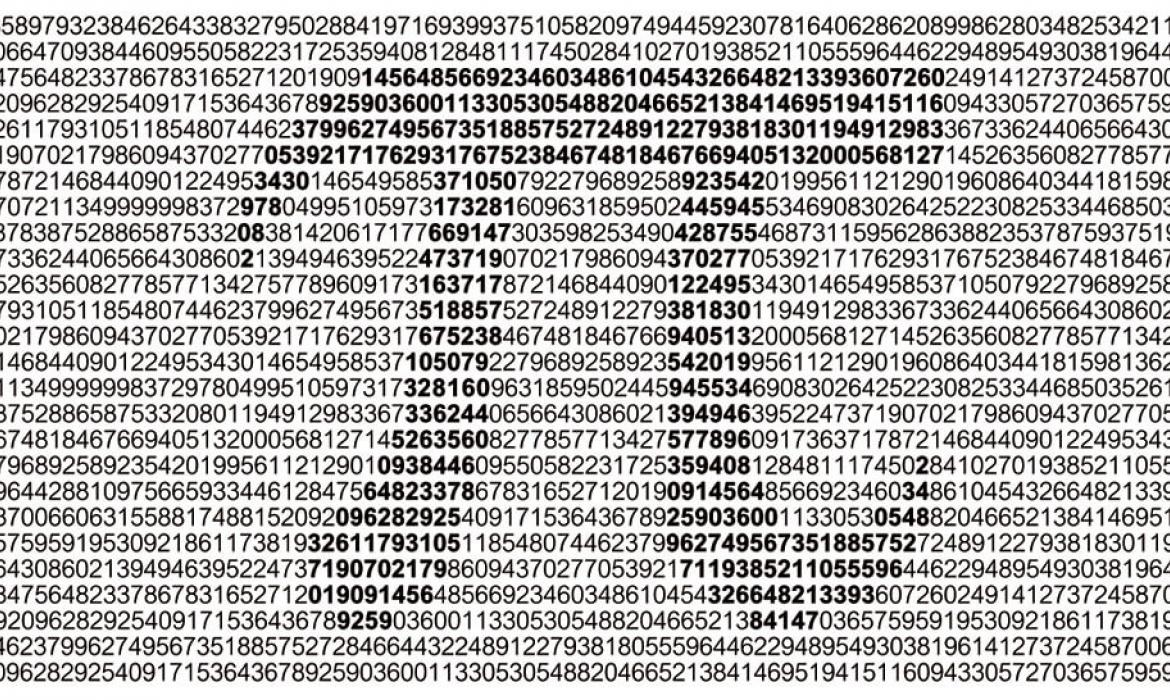 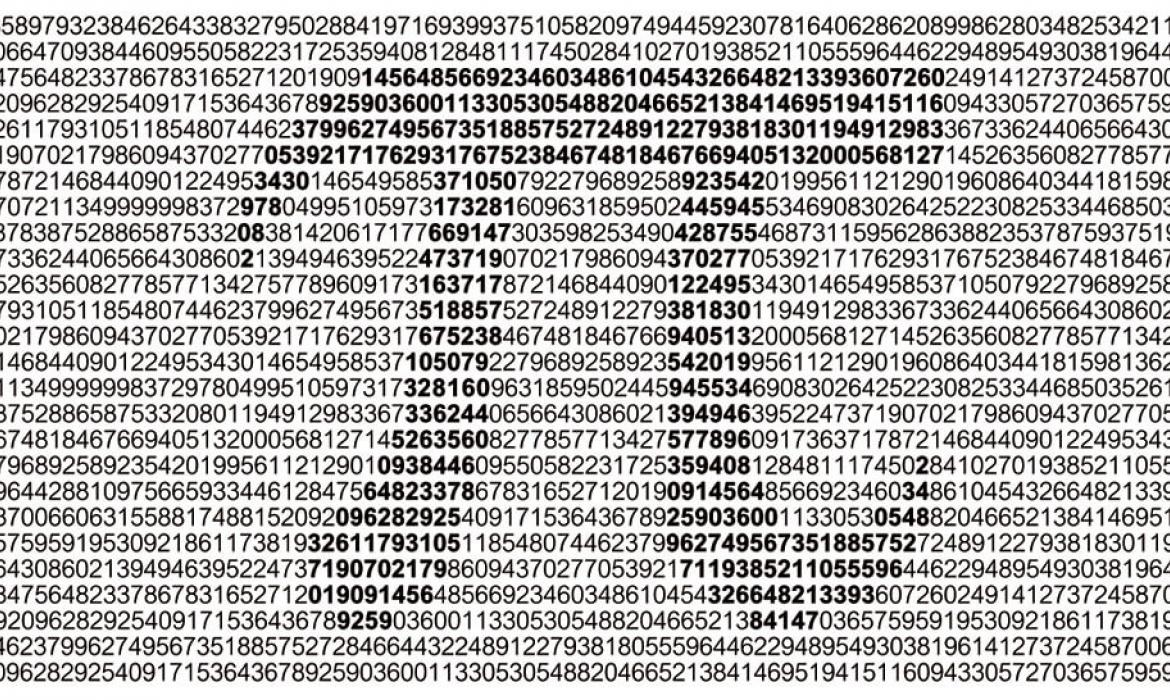 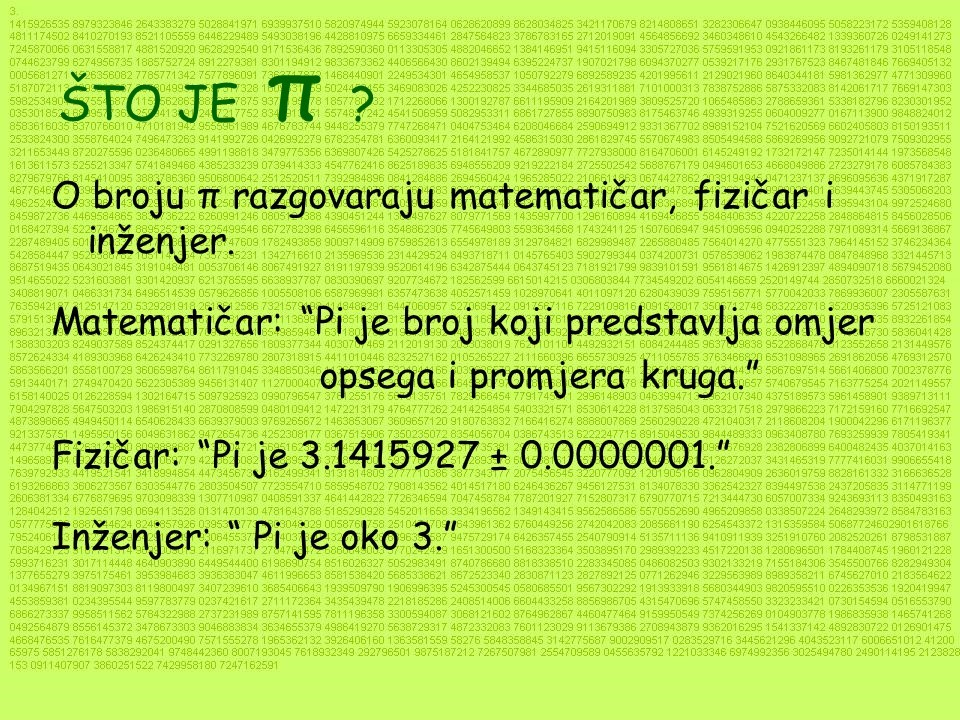 Formule u kojima se pojavljuje pi (π)
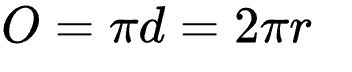 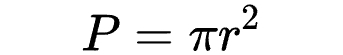 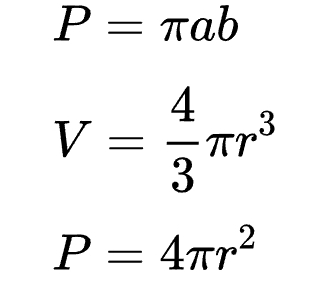 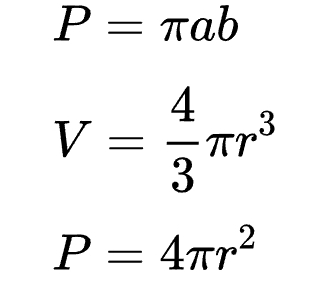 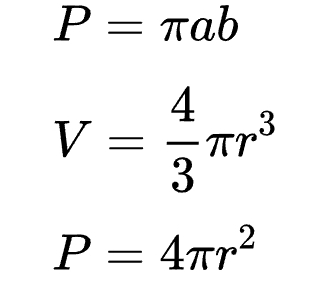 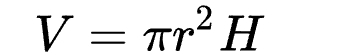 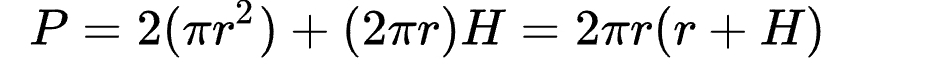 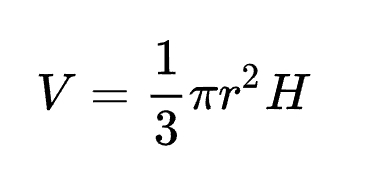 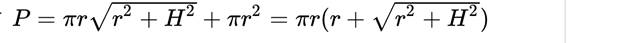 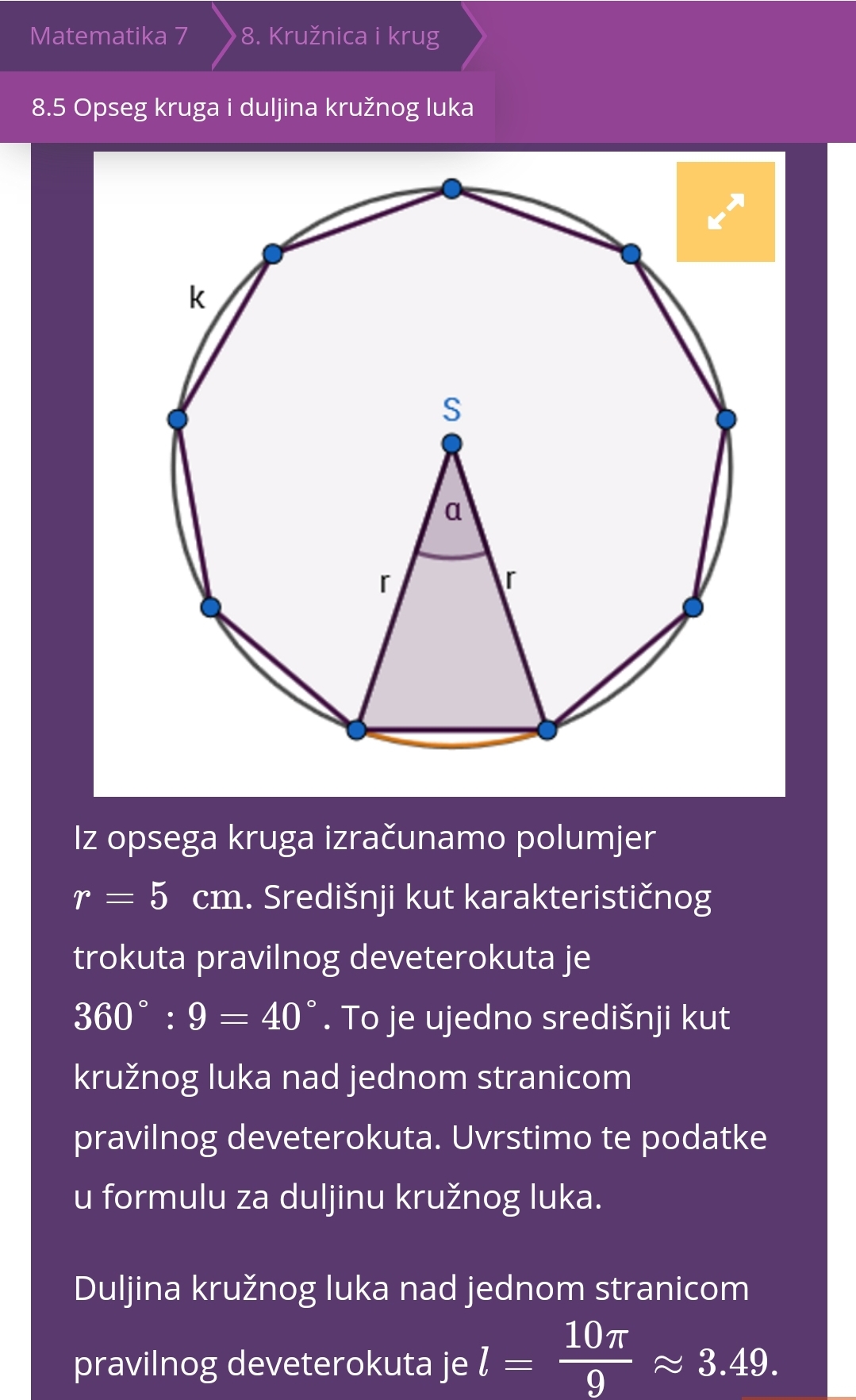 RJEŠENJE:
Zadaci - jednostavni
Izračunajmo duljinu kružnog luka nad jednom stranicom pravilnog deveterokuta upisanog u kružnicu opsega 10π cm.
RJEŠENJE
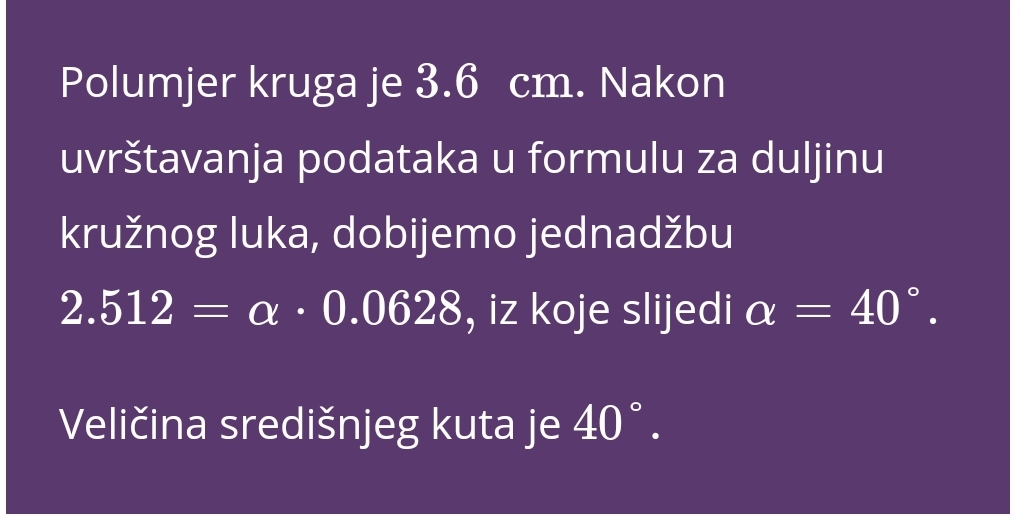 Preuzeto s edutorija
Duljina promjera kruga je 7.2cm.7.2cm. Izračunajmo veličinu središnjeg kuta kružnog luka duljine približno 2.512cm.
Broj PI na klaviru
https://youtu.be/wM-x3pUcdeo
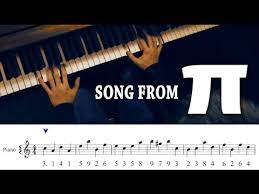 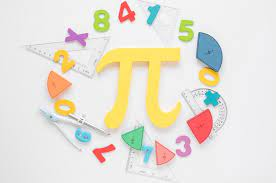 Zanimljivosti
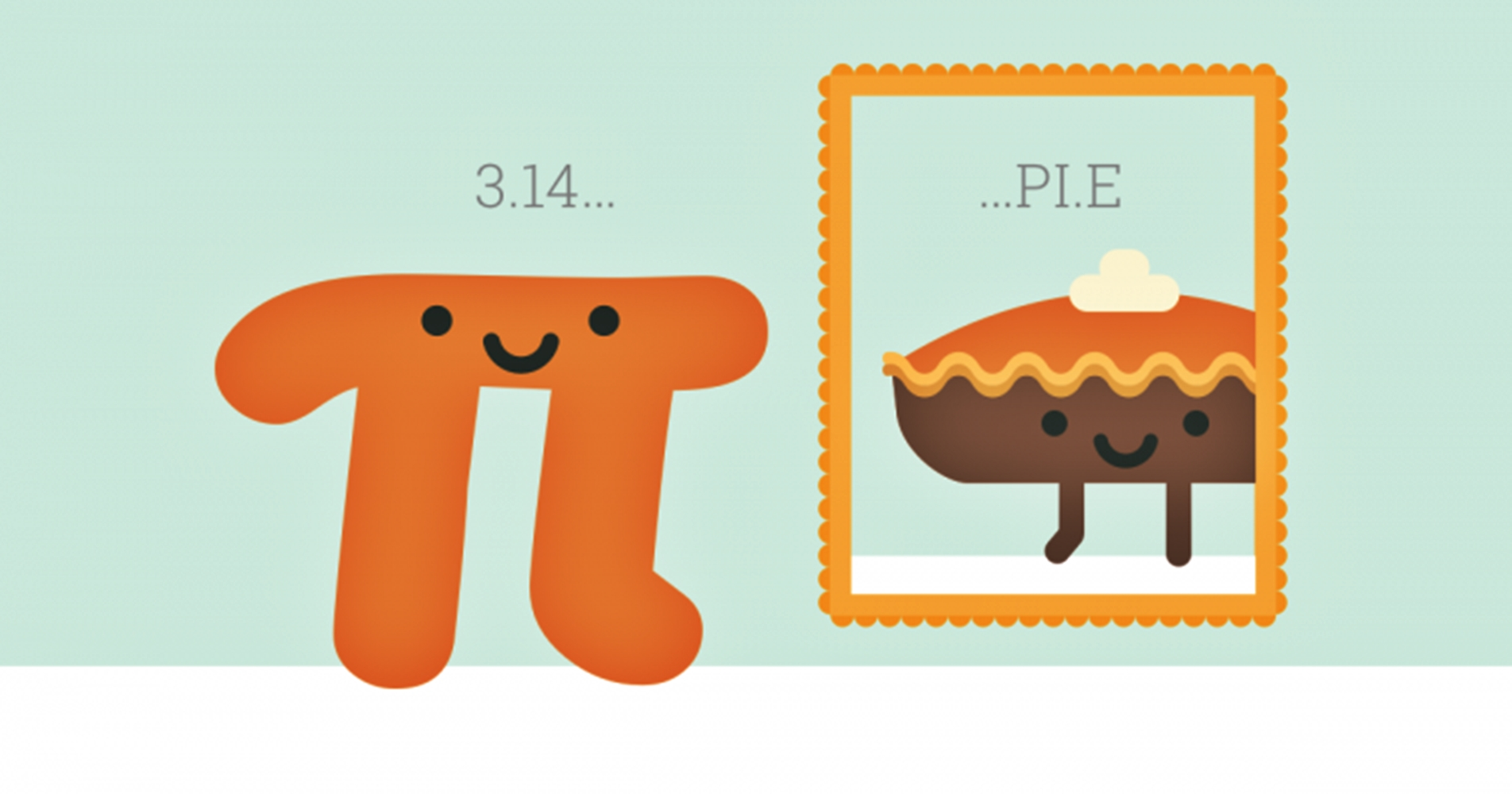 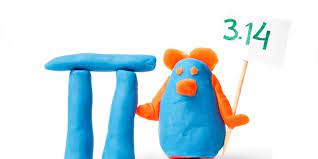 Poziv za dan broja Pi u našoj školi :)
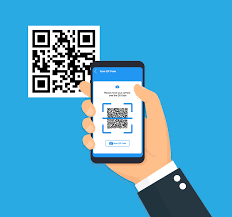 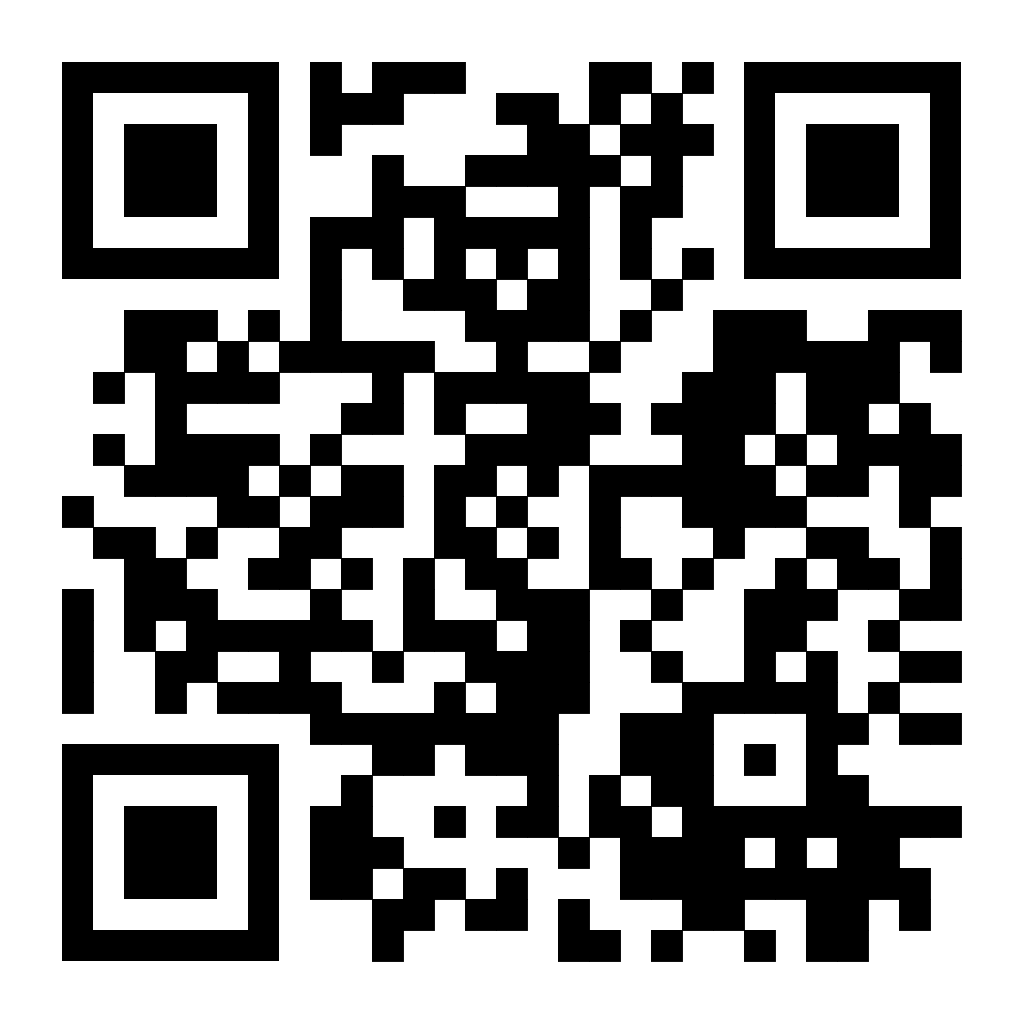 Filmić
https://mail.google.com/mail/u/0?ui=2&ik=276cacc68d&attid=0.1&permmsgid=msg-f:1726768318232090164&th=17f6b6a2f99f5634&view=att&disp=safe&realattid=d39a63e3d4466717_0.1
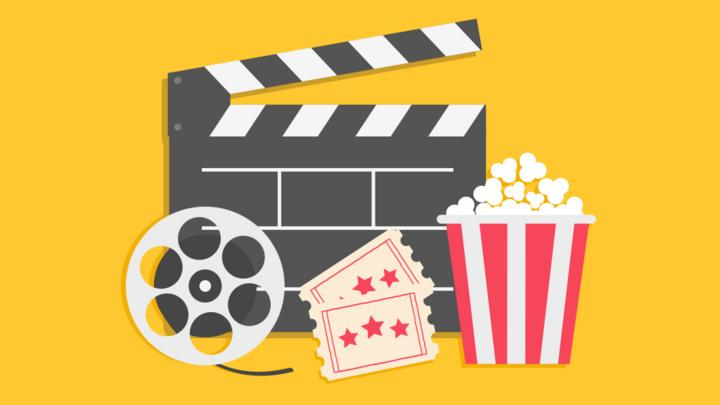 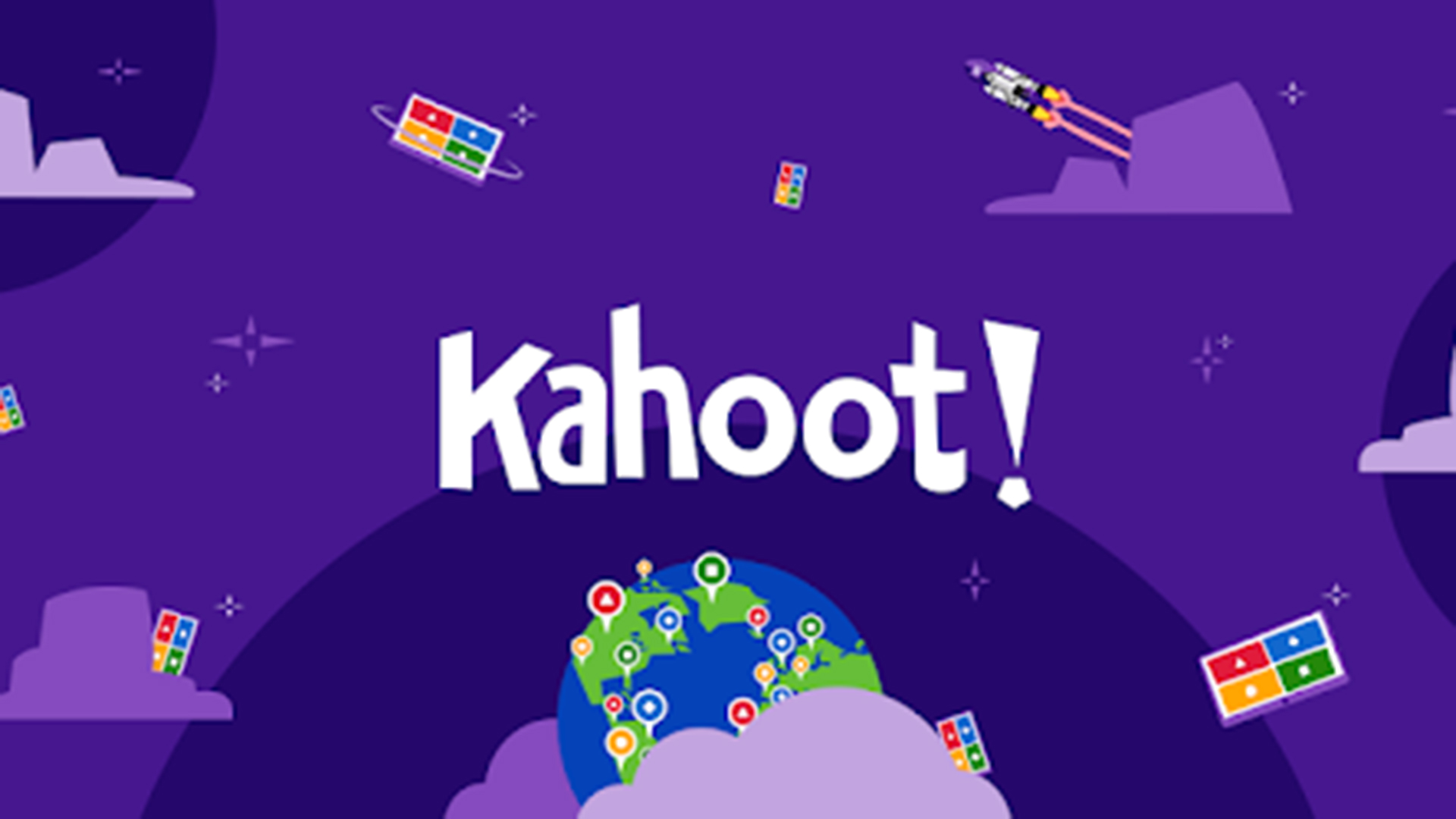 Kahoot
https://create.kahoot.it/share/pi-dan/0f86d32c-2c23-4e5c-ab5b-96a769eb8234
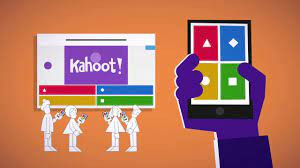 Literatura
https://en.wikipedia.org/wiki/Pi_Day
https://www.wikiwand.com/hr/Dan_broja_pi
https://edutorij.e-skole.hr/share/proxy/alfresco-noauth/edutorij/api/proxy-guest/b504e46e-b7a7-4770-bcae-f6b108769a03/html/10621_Opseg_kruga_i_duljina_kruznog_luka.html
https://www.piday.org/
https://www.exploratorium.edu/pi
https://www.daysoftheyear.com/days/pi-day/
π
π
π
π
π
π
π
π
π
π
π
π
π
π
π
π
π
π
π
π
π
HVALA NA POZORNOSTI
π
π
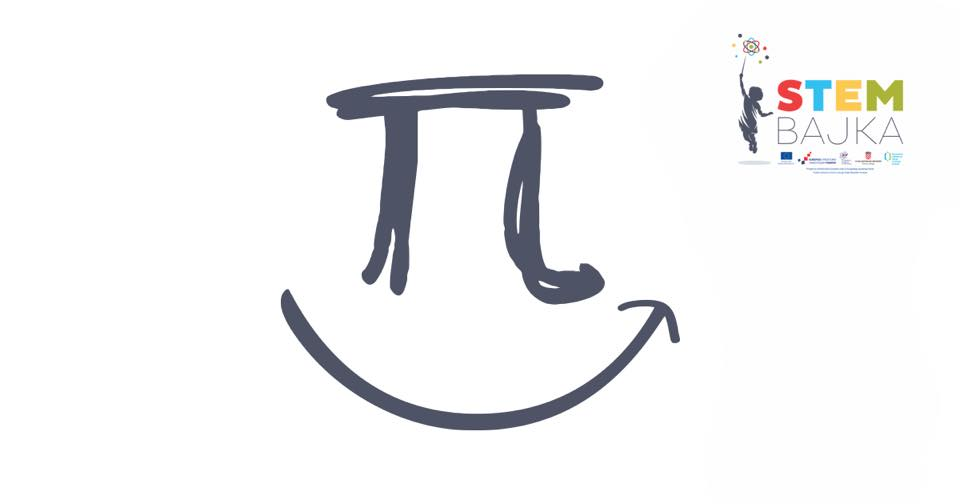 Prezentaciju izradile Luna Huremović, Rebecca Stanković i Karla Piškorjanac 2.a